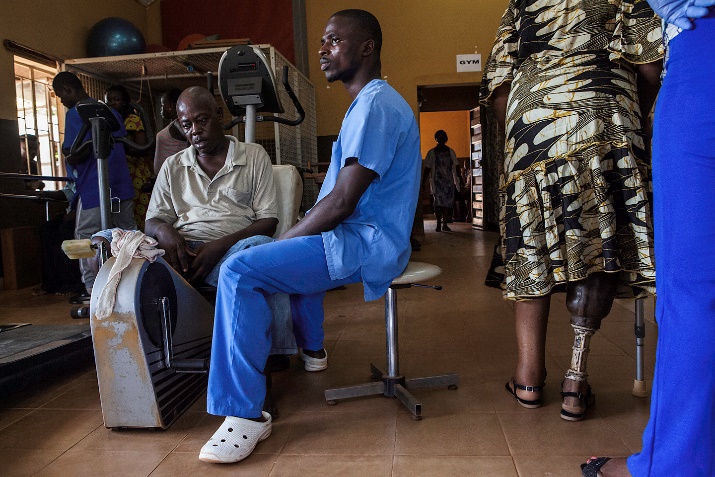 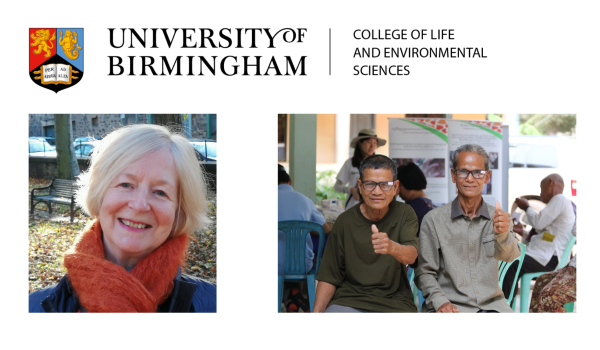 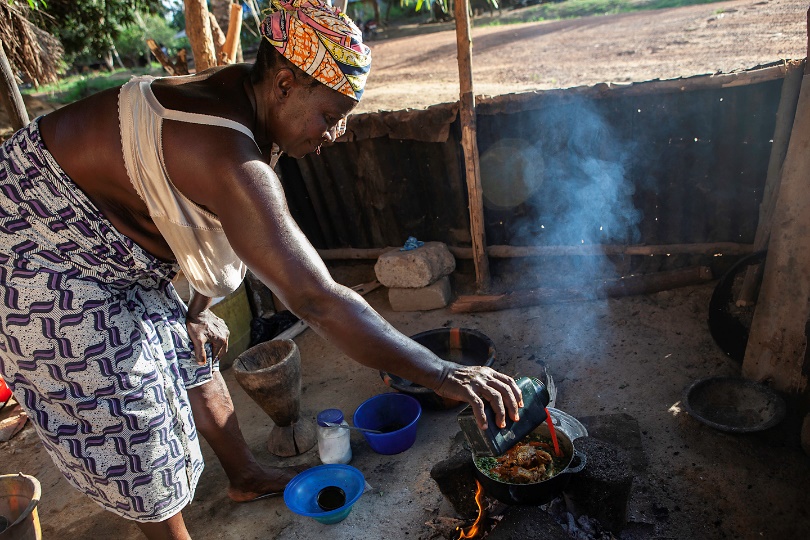 Healthy Ageing in LMICs
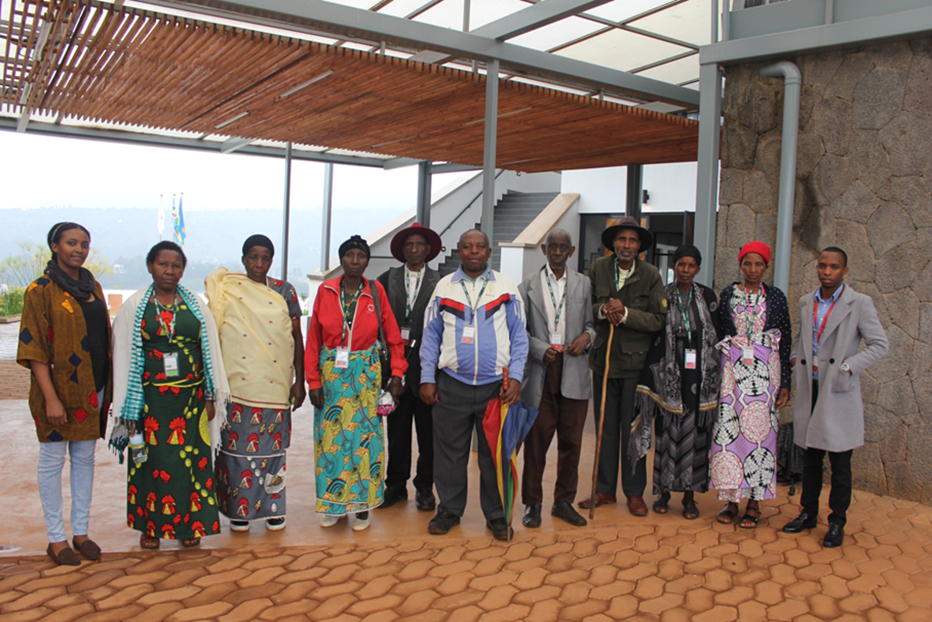 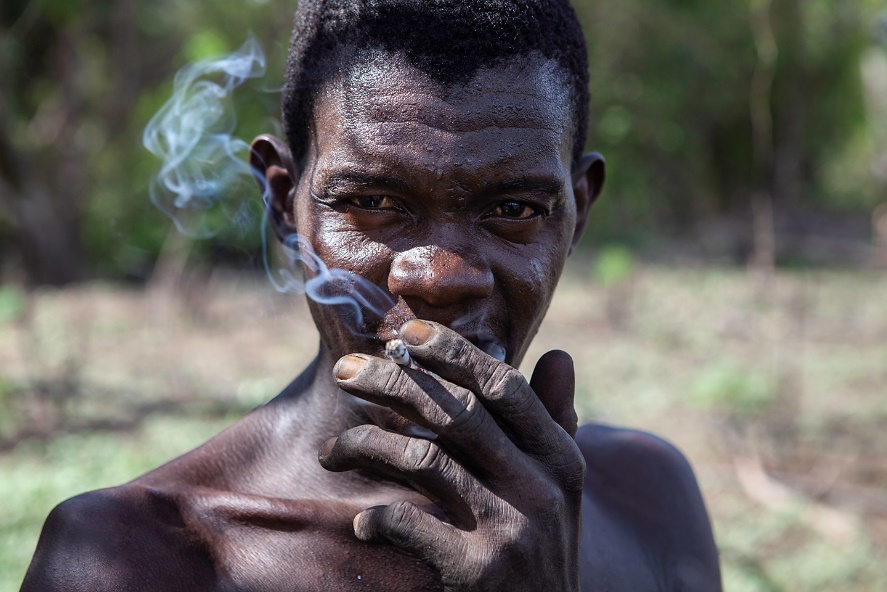 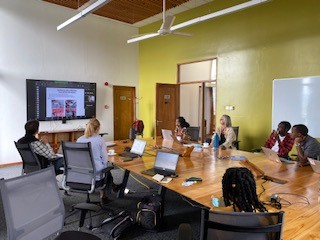 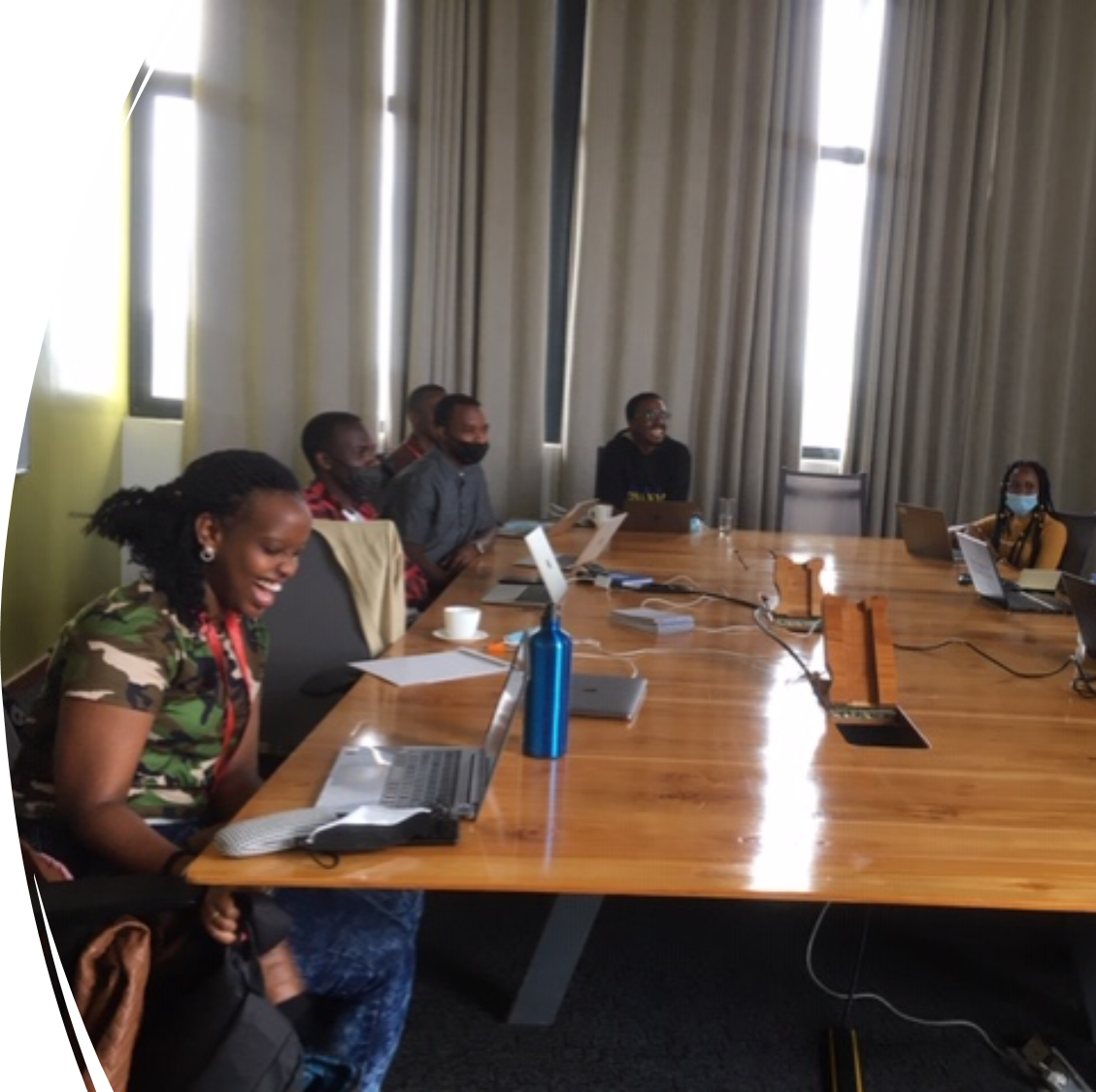 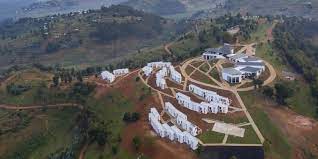 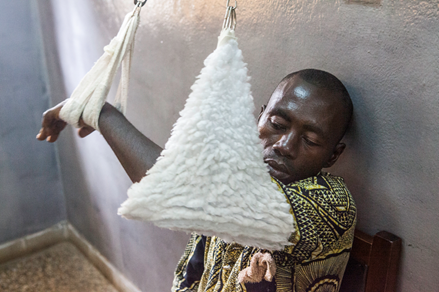 By 2050 >20% of people on the planet will be 60 years or older
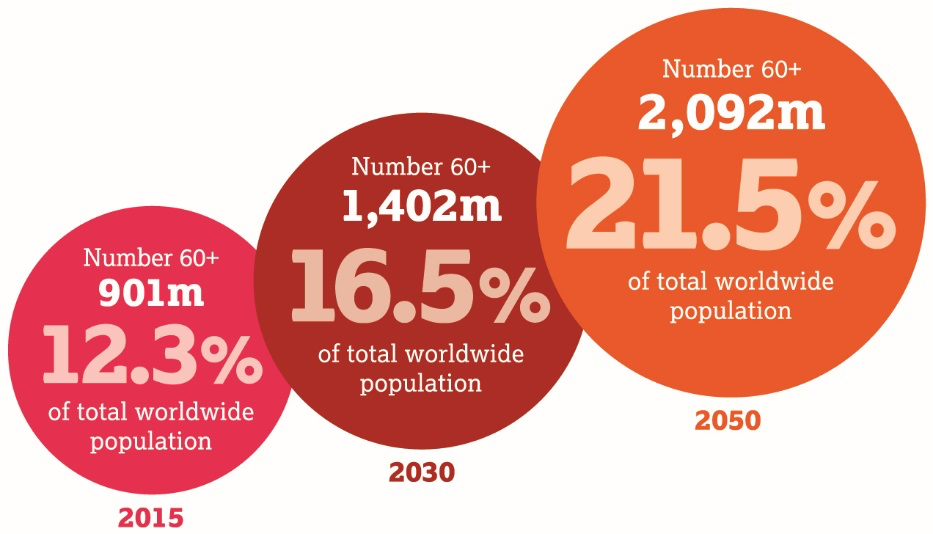 What % of older people will live in LMICs by 2030?
20%

40%

60%

80%
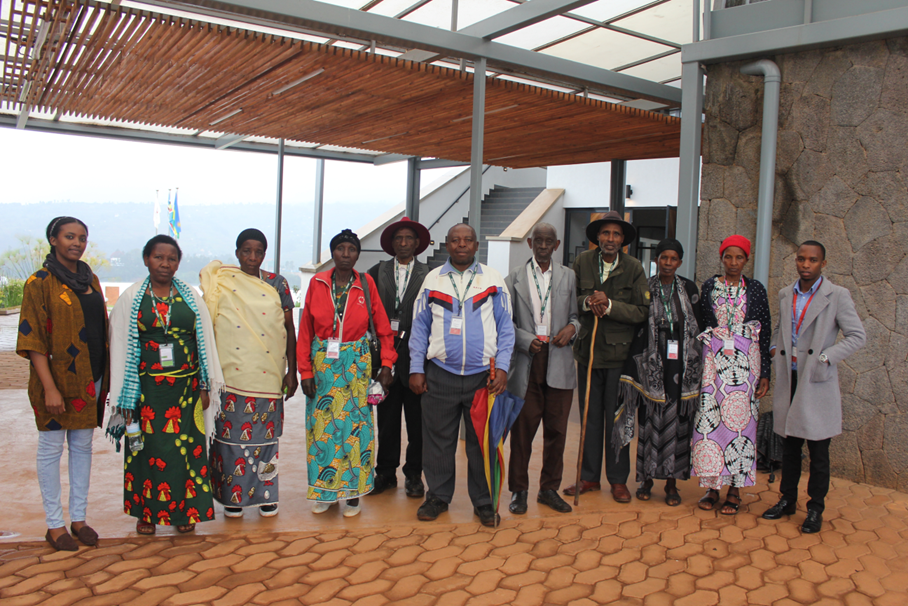 Ageing in LMICs – a wicked problem!
Changes to policy and practice must be evidence based to efficiently deliver required health and social care services

75% of LMICs have no or limited data to inform healthy ageing

LMICs are not homogeneous: Research needs to be representative of the ageing populations in these countries to inform policy and practice
Ageing, Frailty and Resilience group
To partner with colleagues in the UK and in LMICs to develop collaborations, capacity build, collect data relevant to them, deliver research to inform policy relevant gaps in knowledge of ageing in LMICs, publish findings, and apply for research grants
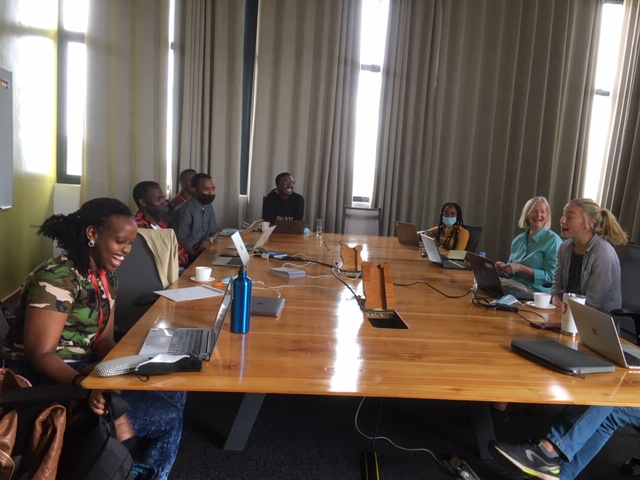 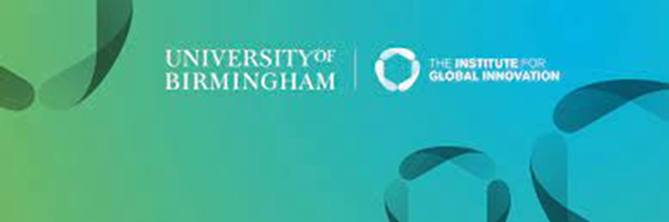 Ageing in society 
What is important to older people and relevant stakeholders in LMICs?
Ageing and health
What health issues do older people suffer in LMICs?
What are the care needs of older people?
What is the quality of life of older people like?
How does frailty affect older people in LMICs?
Ageing and economics
What contributions do older people make to their economics (direct and indirect)?
What is the cost of ageing badly?
Our work themes address key questions of relevance to older people living in LMICs
Identifying needs and priorities of older people and stakeholders in rural and urban areas of Rwanda, Pakistan and Brazil
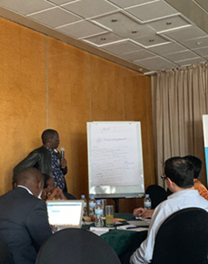 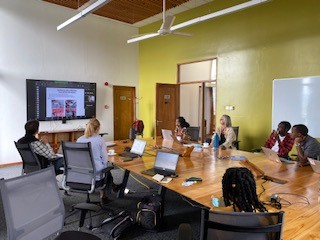 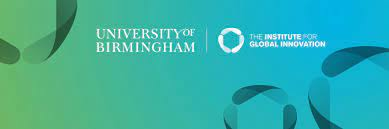 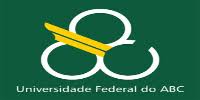 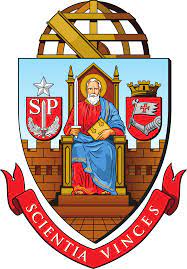 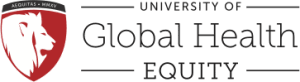 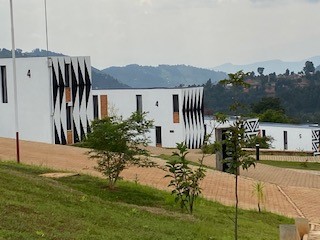 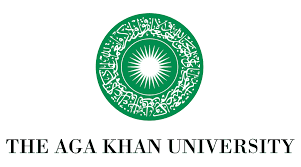 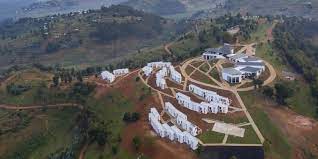 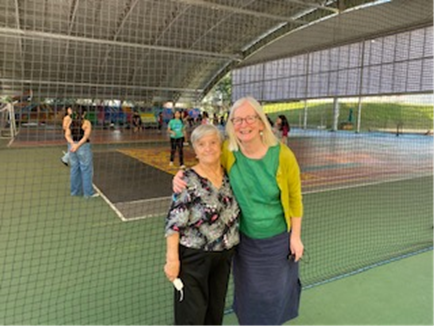 Ageing in society - workshops
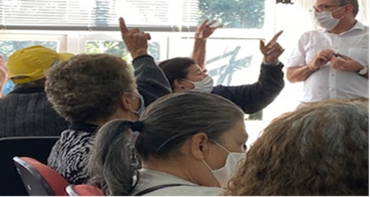 Older adults and stakeholders workshops in urban and rural areas of Sao Paulo state, Brazil
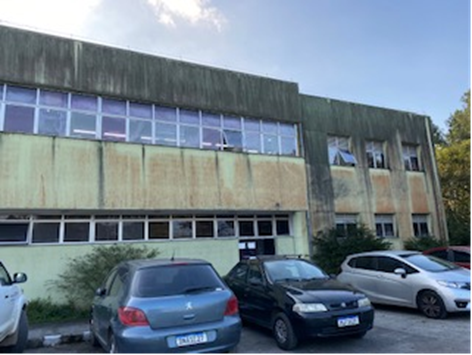 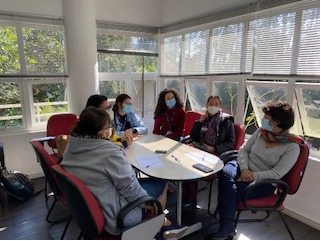 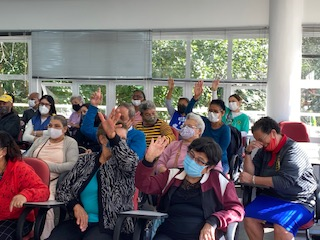 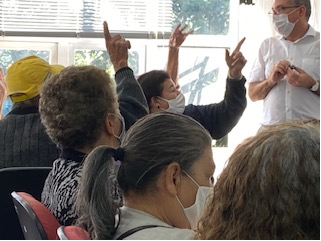 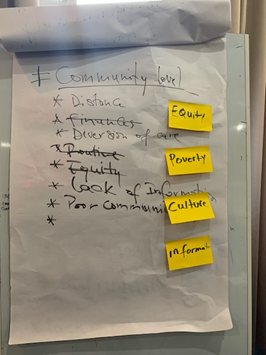 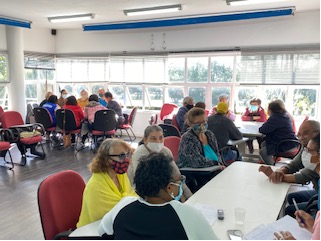 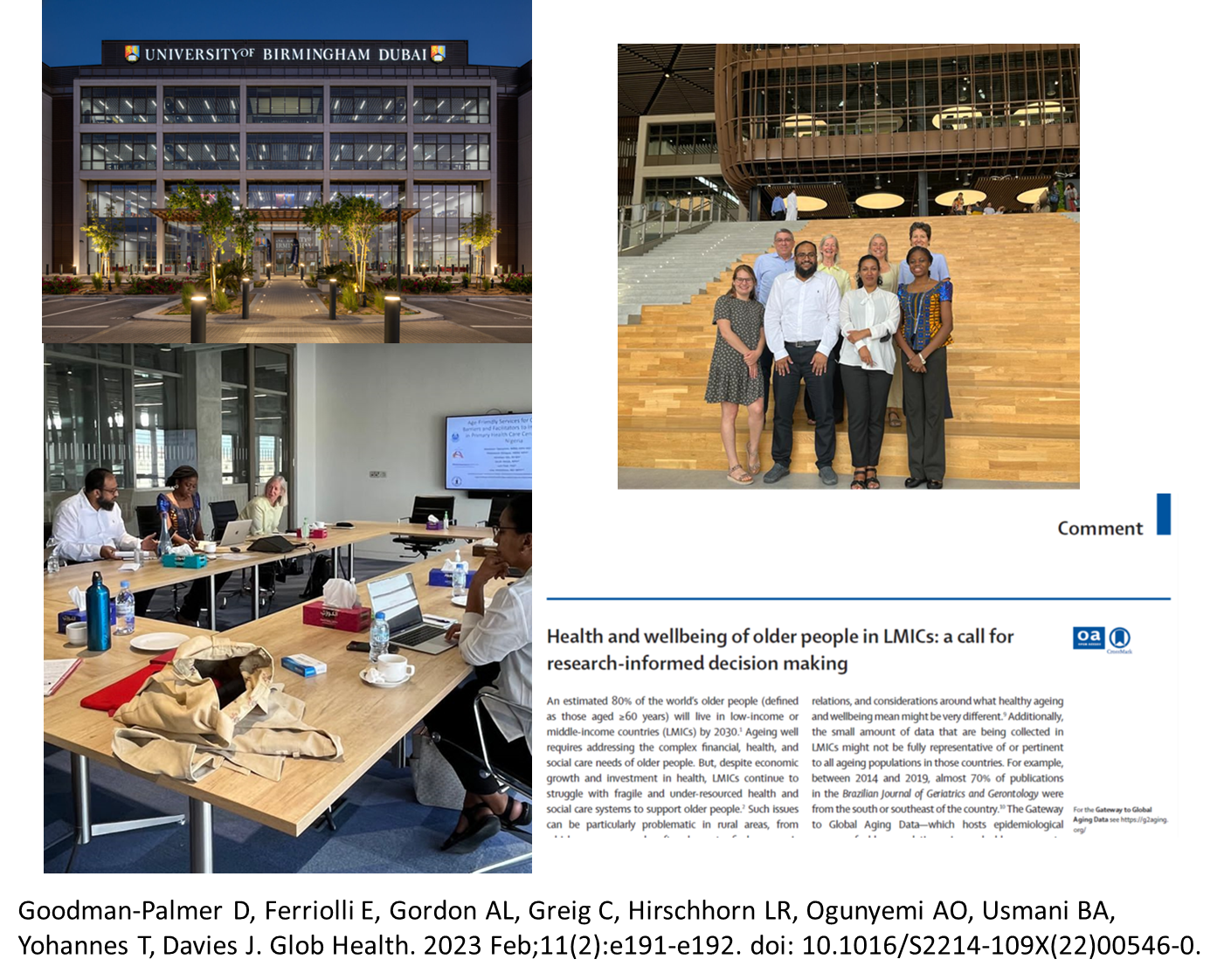 Ageing in society workshops: Next steps
Healthy Ageing MOOC (massive open online course!)
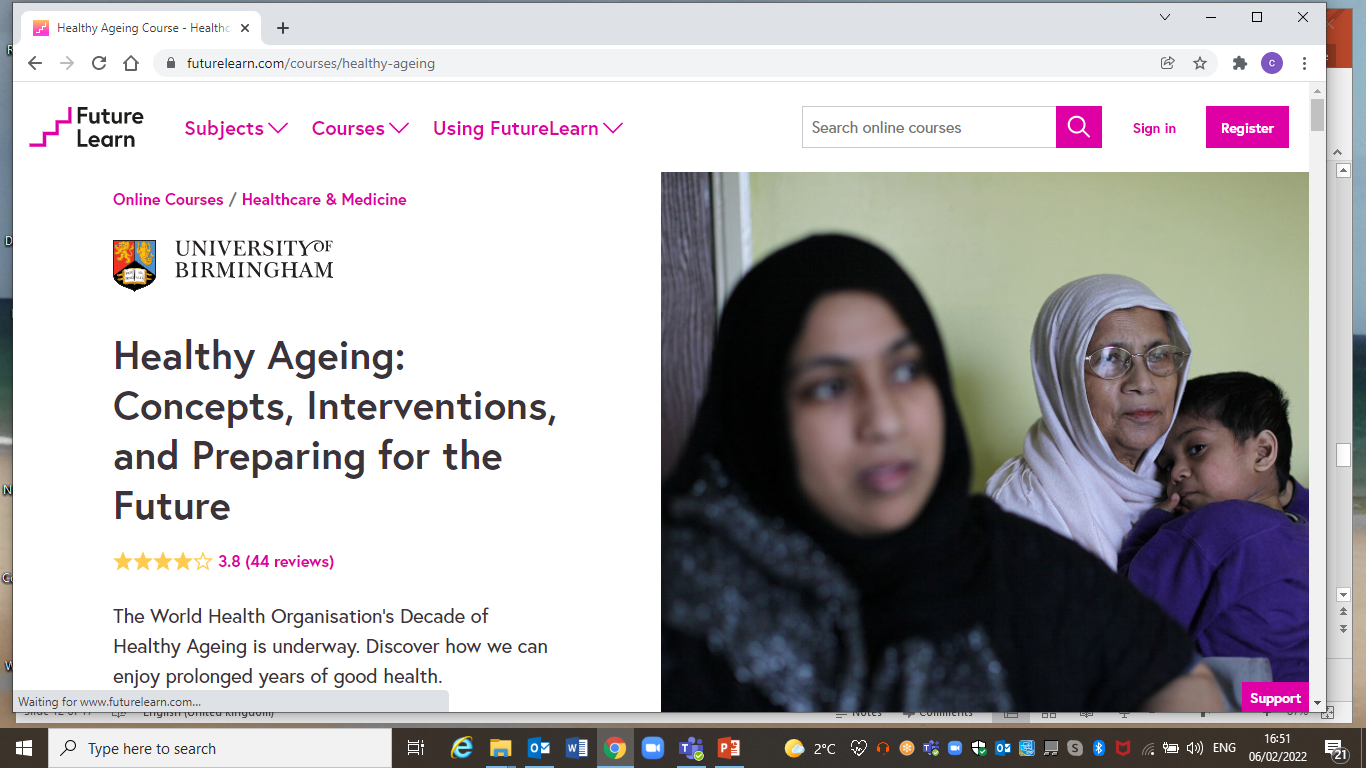 Available on Futurelearn platform
Free to access
Global healthy ageing research: applications and insights
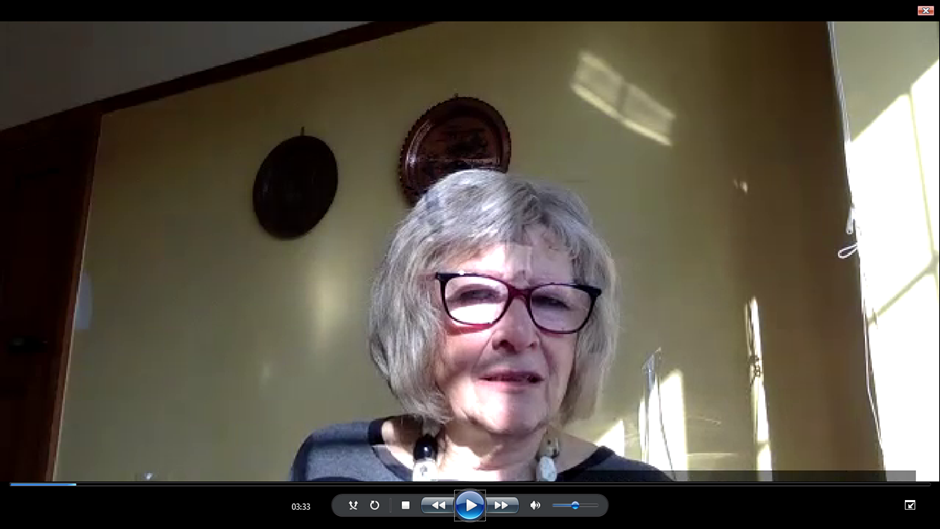 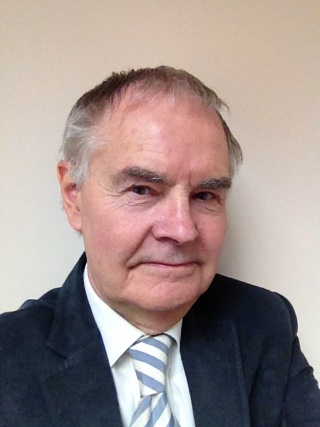 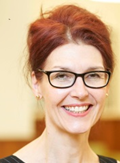 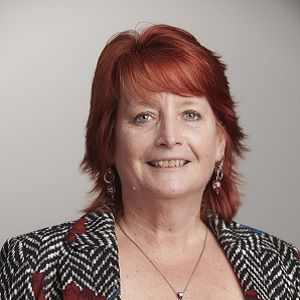 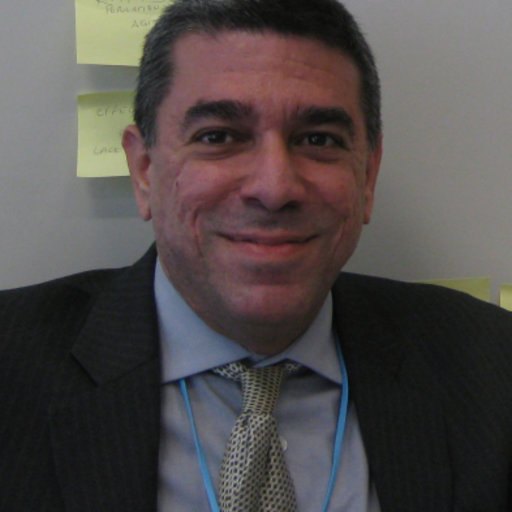 Muscle Health Public Involvement in Research Group
https://www.futurelearn.com/courses/healthy-ageing
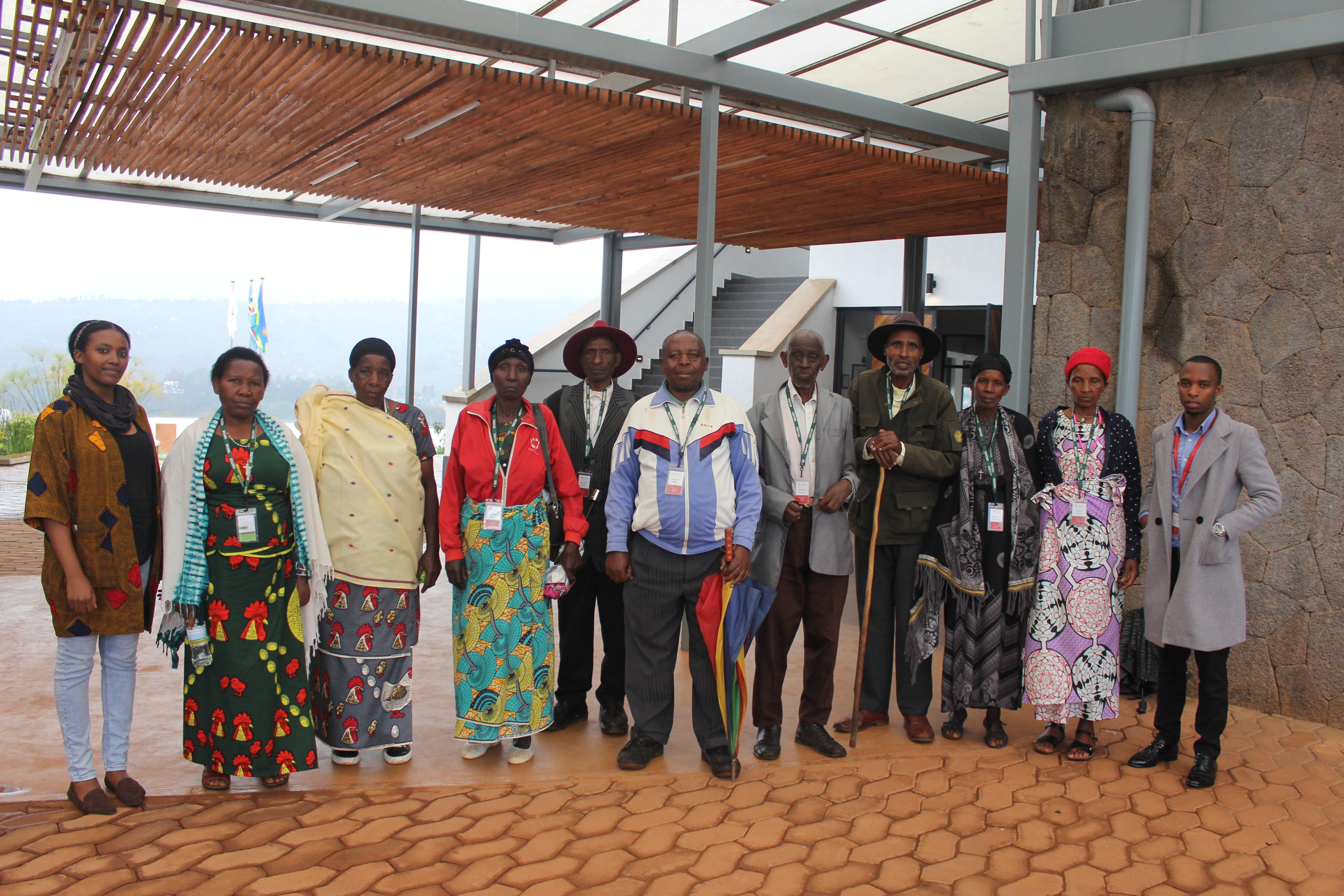 Thankyou
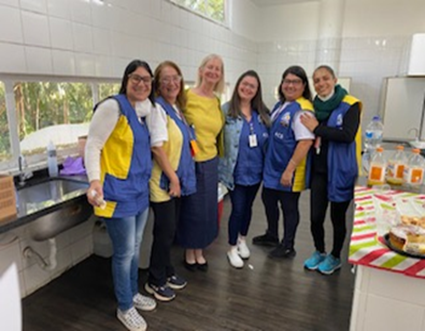 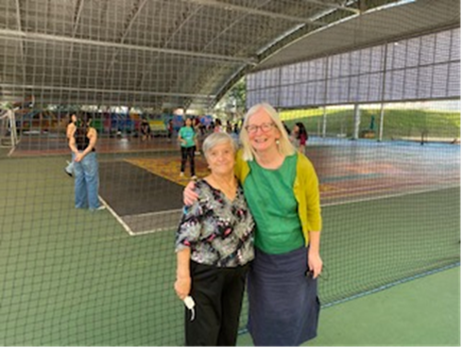